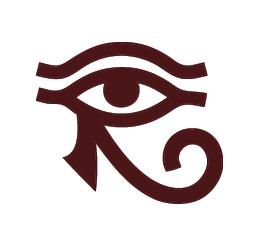 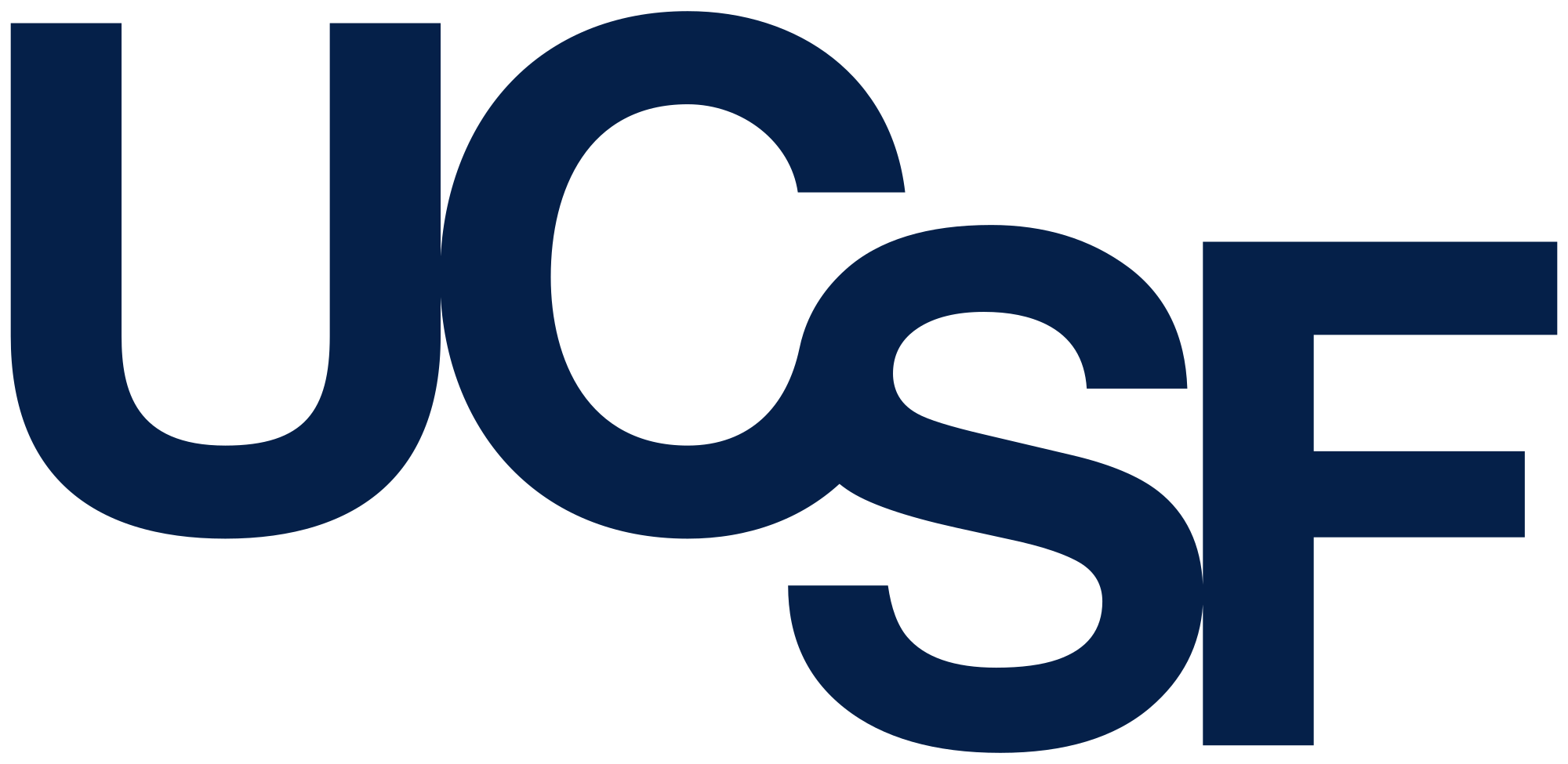 Cornification & the Cornea
ASCRS Grand RoundsCase Presentation
Zeeshan Haq, MD
Conflicts of Interest
No relevant financial disclosures
OSH Transfer Request
43 YO M with lamellar ichthyosis p/w non-healing K abrasion OD
Eye discomfort OD x 3 days a/w ↓ vision, redness, and tearing
Endorses periorbital scratching 2/2 chronic skin disease
Presented to ED today due to recent worsening over last 24 hours
High risk of poor compliance with treatment plan (unstable housing)
TRANSFER ACCEPTED
Additional History
PMH
	Congenital lamellar ichthyosis
	Last seen by dermatology in 2007
	Previously treated with emollients and lactic acid
POH
	Exposure keratopathy with K ulcer OS s/p lateral tarsorrhaphy
Social History
	“Residential hotel” housing (homeless 1.5 years ago)
	Active smoker
	Crystal meth use (last 2 to 3 weeks ago)
CF @ 3 inches
VACC
CVF
20/60 ph 20/30
OS
OD
Round, no APD
0
0
0
0
0
0
Pupils
EOM
0
0
0
0
Round, no APD
0
0
0
0
0
0
External Exam:
Large, thick, hyperkeratotic plate-like scale (thickest on forehead and central face) with diffuse underlying erythroderma
23
IOP
19
UL and LL cicatricial ectropion with margin thickening, keratinization, and madarosis
Lagophthalmos
Diffuse conjunctival injection
No corneal sensation x 4 quadrants
Inferocentral corneal ulcer with significant infiltrate and thinning (descemetocele)
Hypopyon
Hazy iris details
No view of lens, vitreous, or fundus
B-scan unremarkable
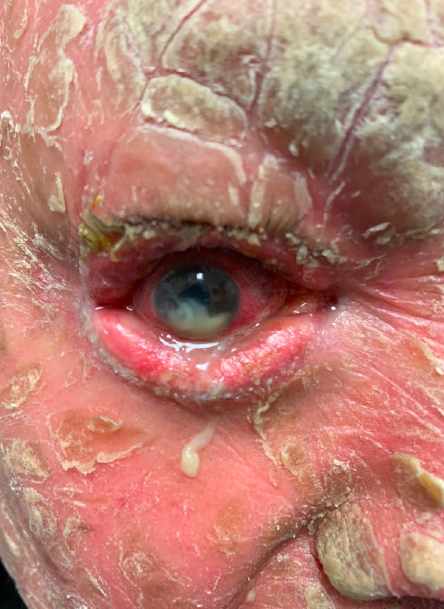 Lateral tarsorrhaphy 
UL and LL cicatricial ectropion with margin thickening, keratinization, and madarosis
Poor corneal sensation x 4 quadrants
Central anterior corneal stromal scarring with inferior stromal neovascularization
Deep and quiet anterior chamber
1+ nuclear sclerosis
Poor view of vitreous or fundus
B-scan unremarkable
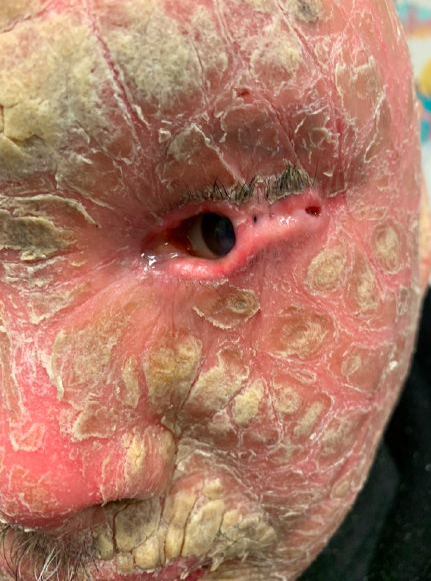 Panel Discussion
Exposure Keratopathy with 2˚ Infectious Keratitis with Marked Stromal Necrosis and Descemetocele
Corneal scrapings for smears (gram stain, KOH)
Corneal scrapings for cultures (blood, chocolate, potato flake)
Vancomycin and ceftazidime gtt q1hr
Atropine 1% gtt BID
Vitamin C 1 gram PO QD
Doxycycline 100 mg PO BID
Eye shield at all times
Admission to medicine service	
Dermatology consult
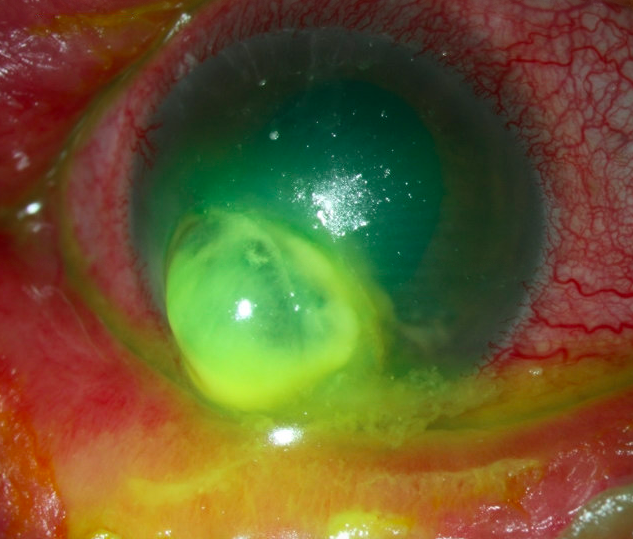 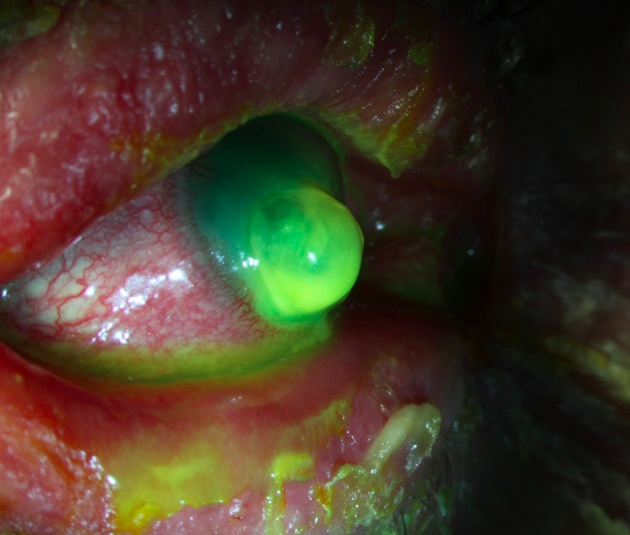 Slit lamp photographs taken on hospital day #2.
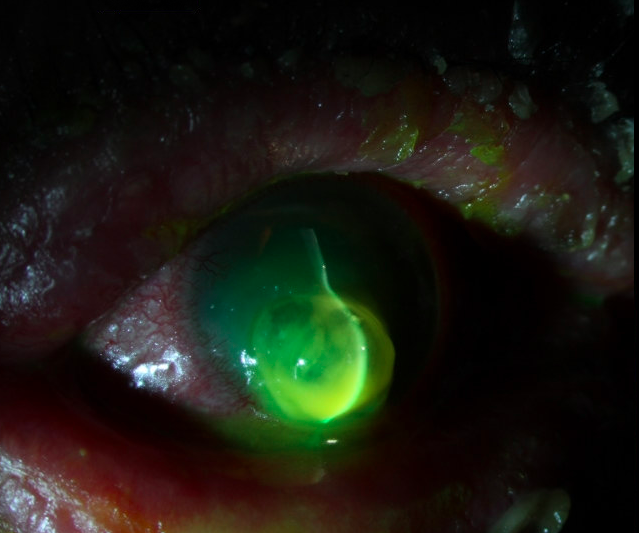 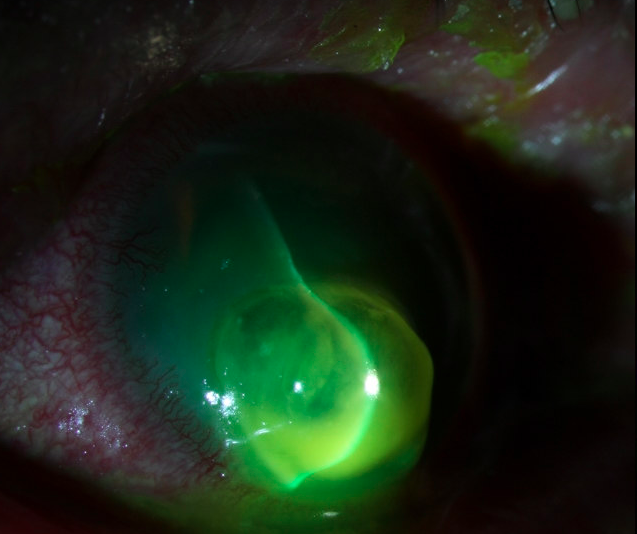 Slit lamp photographs taken on hospital day #2.
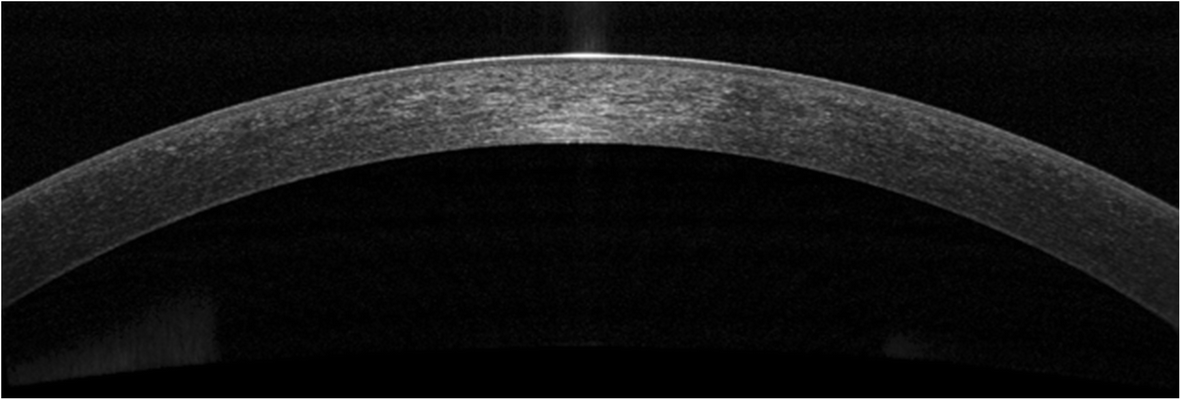 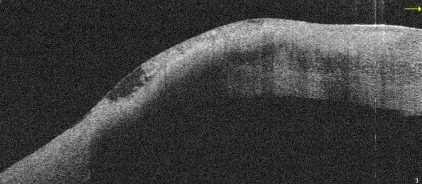 Normal
Stromal Necrosis
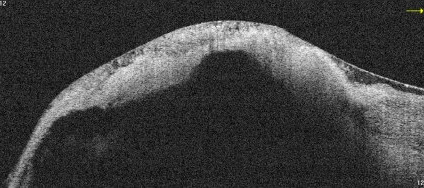 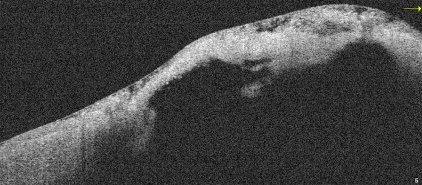 Infiltrate
Loss of Stroma
AS-OCT photographs taken on hospital day #2.
Reference image adapted from Venkateswaran et al. Eye and Vision. 2018;5:13.
Microbiology Results
HD#2
(+) Bacterial culture growth: gram positive
(-) HSV and VZV DNA
HD#3
Speciation results: group G strep, staph aureus, staph epi, and corynebacterium
HD#4
Sensitivity results: MSSA
Hospital Day #4
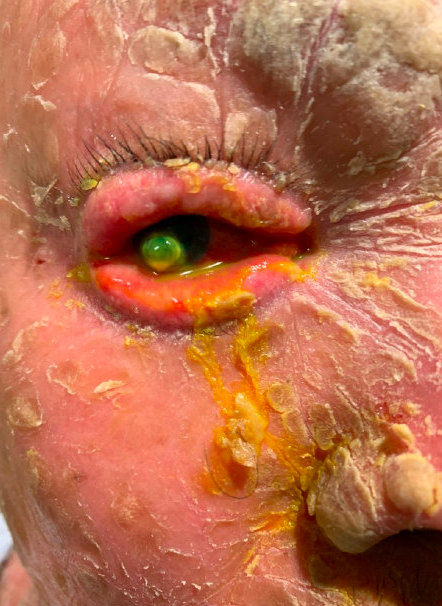 Stable descemetocele
Improvement in hypopyon
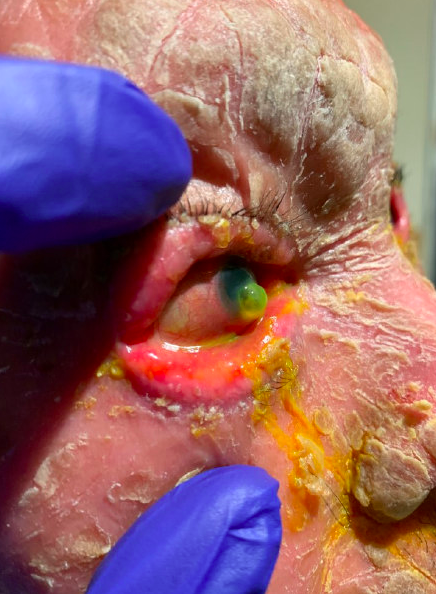 Plan for OR intervention
Panel Discussion
Induction
S/p TPK + AMG
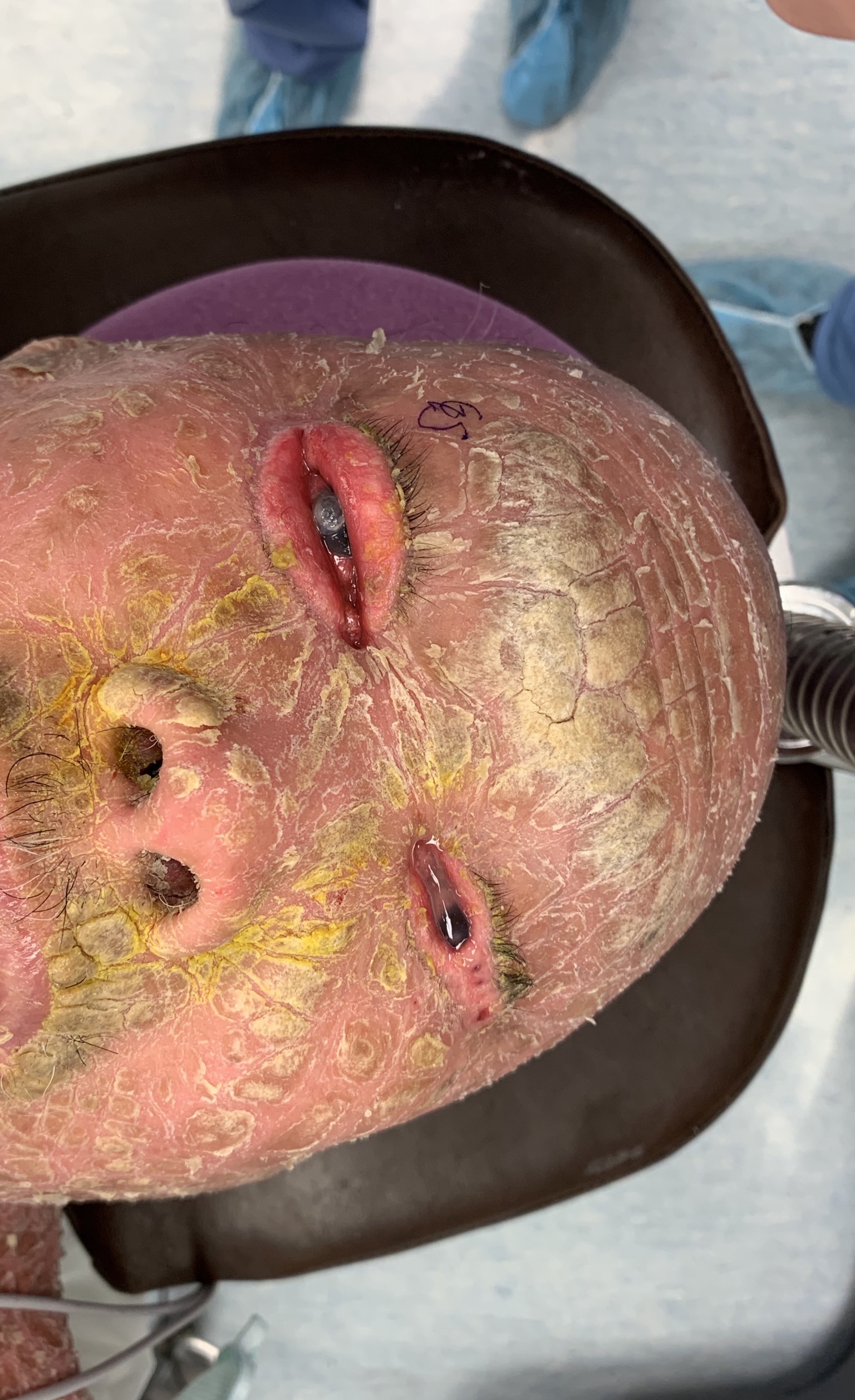 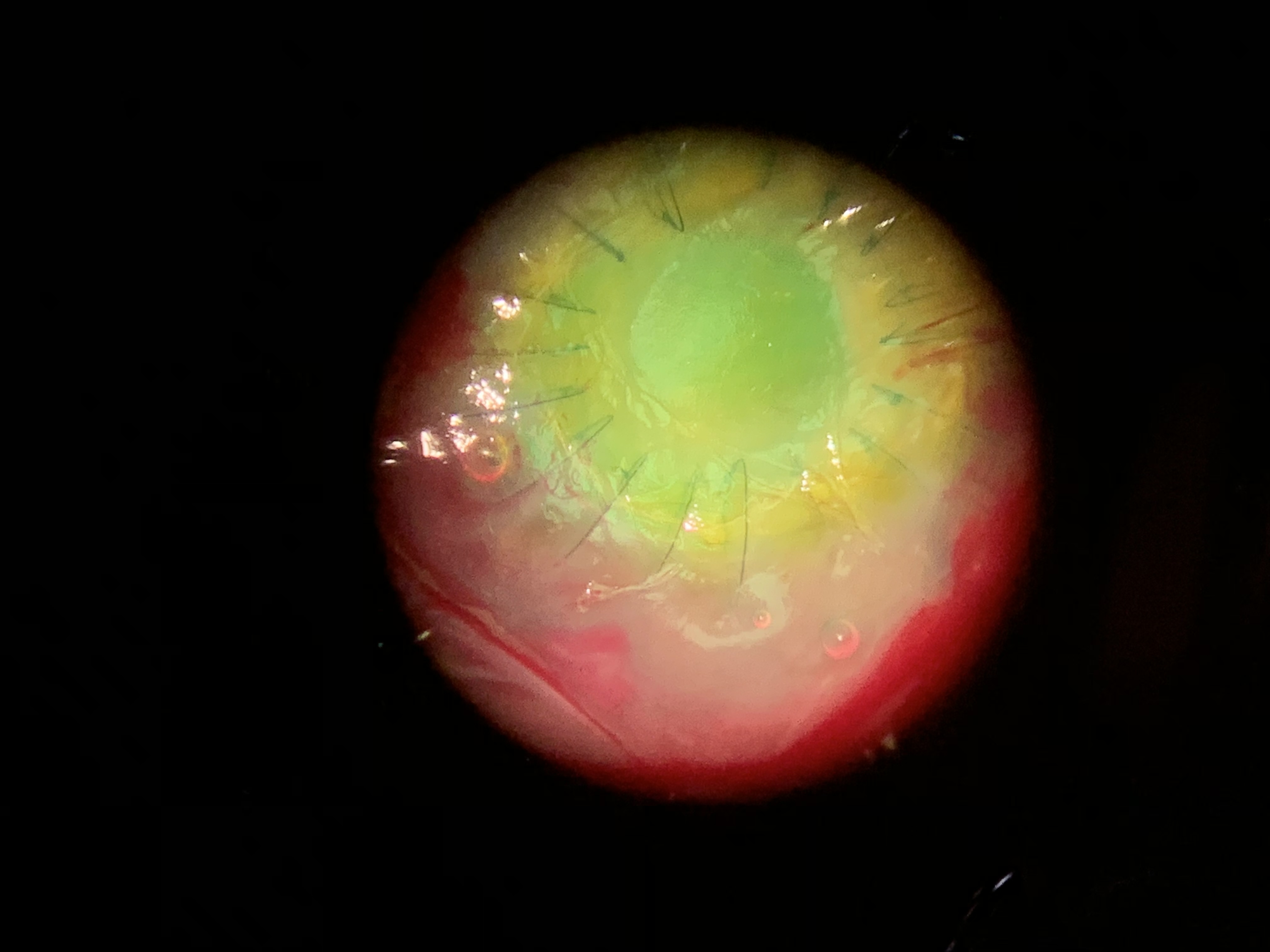 Lid Procedure
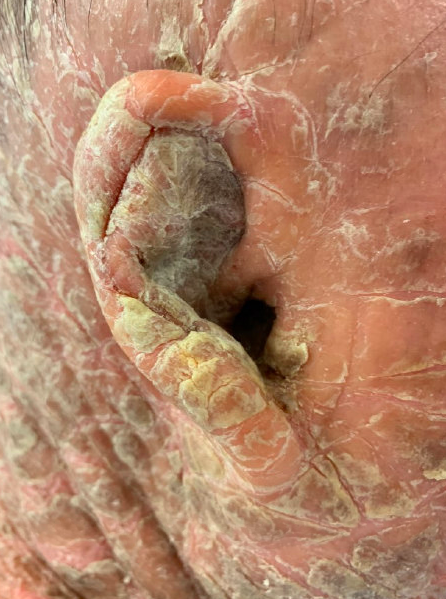 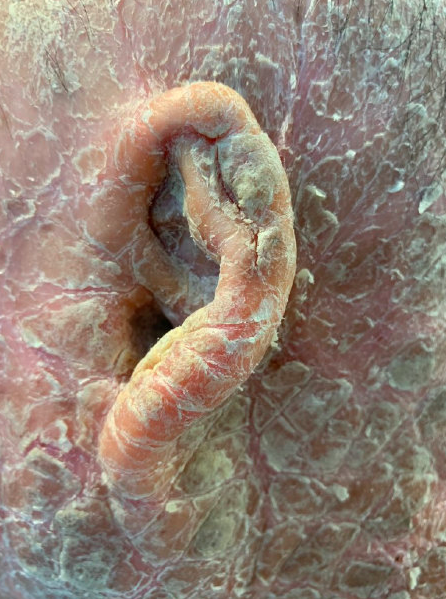 Skin Graft?
Right Ear
Left Ear
Permanent Lateral Tarsorrhaphy
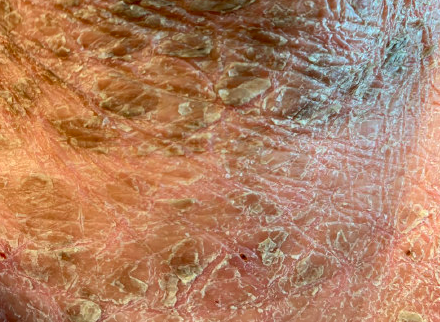 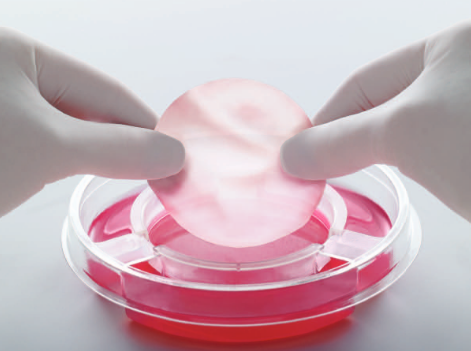 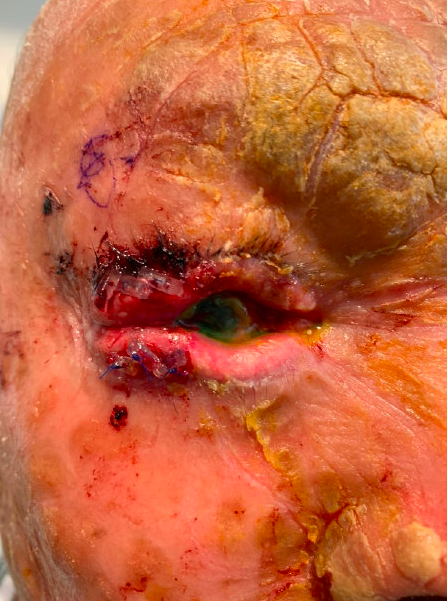 Synthetic Graft
Upper Chest
POW#2
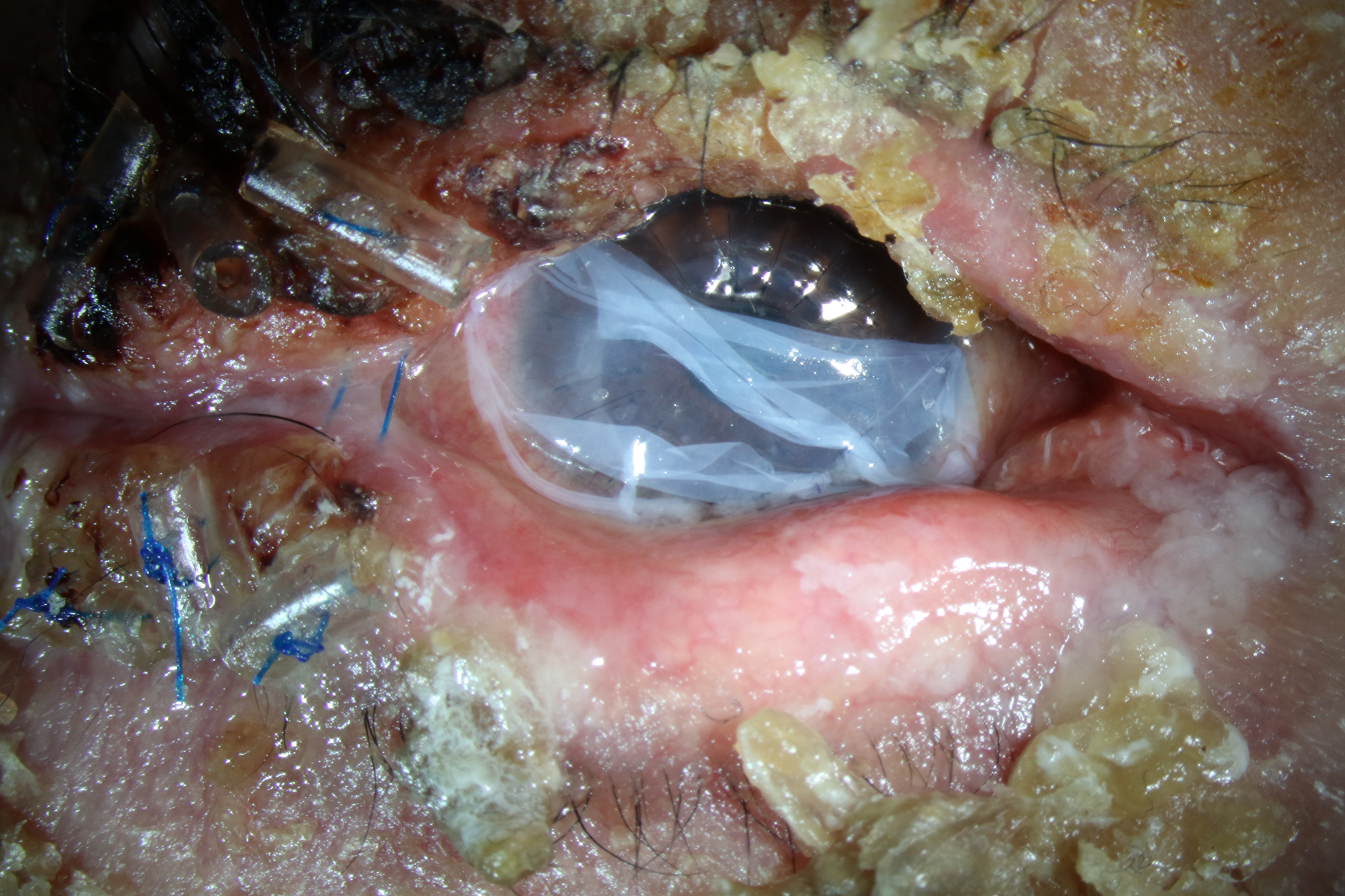 POW#4
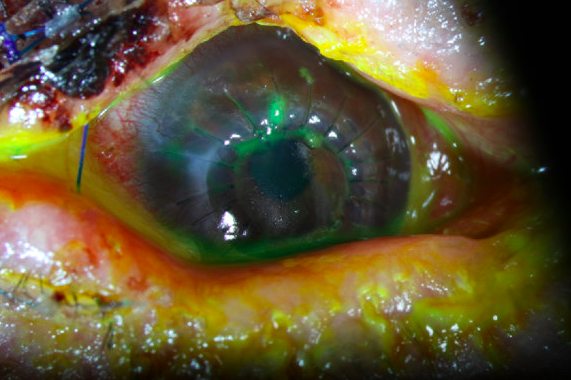 POM#18
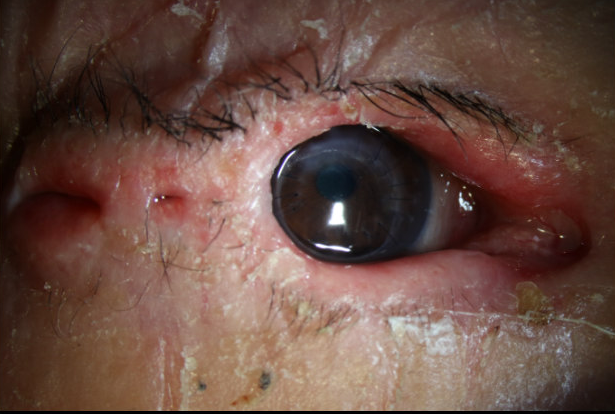 Acknowledgements
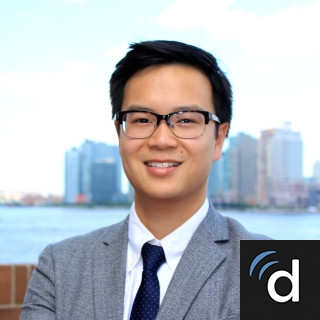 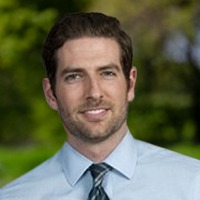 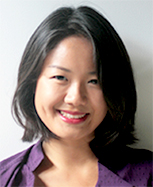 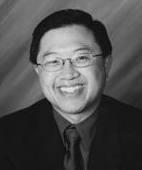 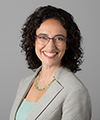 Edmund Tsui
Isaiah Giese
Quinn Wang
David Hwang
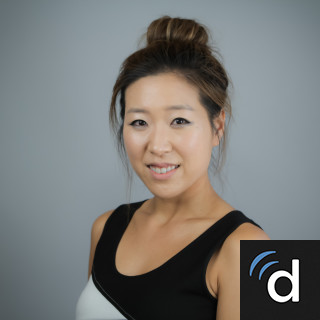 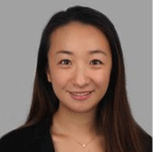 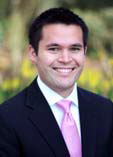 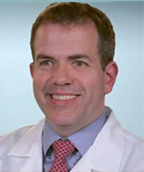 Gerami Seitzman
Todd Driver
Snowy Liu
Bryan Winn
Michele Lee
Panel Discussion